Introduction to Mediation Models with the PROCESS Macro in SPSS
Presented by Christine R. Wells, Ph.D.
Statistical Methods and Data Analytics
UCLA Office of Advanced Research Computing
What we will cover in this workshop
Some of what can be done with PROCESS macro in SPSS
Simple mediation models (three continuous variables)
Simple mediation models with a binary predictor
Simple mediation models with a multi-categorical predictor
Simple mediation models with covariates
Parallel mediation models
Serial mediation models
Commonly used options
Assumptions of causal models
What we will not cover in this workshop
How to use SPSS
How to use the point-and-click interface for PROCESS
Moderation
Conditional process (AKA mediated moderation or moderated mediation)
Causal mediation
Getting the macro
Go to processmacro.org 
Downloads tab (at the top of the page)
Download the zipped file, and then unzip the file
Read the Installing PROCESS custom dialog PDF
Open and run the process.sps file
The custom dialog will remain installed as you open and close the SPSS program
You MUST run the process.sps file EACH time you open SPSS and want to use the PROCESS macro
Where to find model numbers and more information
Introduction to Mediation, Moderation and Conditional Process Analysis: A Regression-based Approach, Third Edition by Andrew F. Hayes (2022) Appendix A
New edition of both the macro and the book expected in 2025
Go to https://haskayne.ucalgary.ca/CCRAM/resource-hub to watch a video describing the new features (about half way down the page)
Linear regression
Linear regression (AKA OLS) is the foundation of mediation
OLS gives the relationship between X (the predictor) and Y (the outcome)
Relationship is a general term that could be
Correlational
Causal
Other
The analysis cannot tell you the nature of the relationship!
Diagram of regression of Y on X
Simple mediation model with continuous predictor
Mediation includes a variable between X and Y
Called M (the mediator)
Mathematically, the mediator acts like a covariate in the model
Conceptually, the mediator changes the simple regression model from a model that looks at the association of two variables to a model that tries to look at a causal relationship
Simple mediation model
Influence
X now has two ways to influence Y
One way is direct (simple OLS model above)
The second way is through M, the mediator
AKA indirect effect
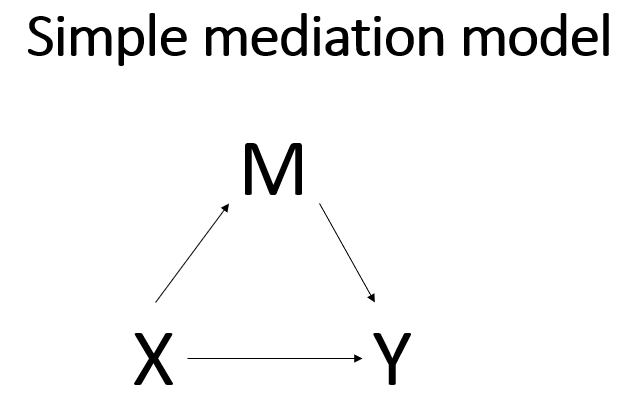 Vocabulary
Antecents: come before something else
X is an antecent of Y
Consequent variable: consequence of the process the model describes
Y is the consequent variable
Questions
Why use PROCESS or other special software or procedures if mediation is just regression?  
Or is it just regression? 
Is M (the mediator) an antecedent variable or a consequent variable?
Answers
Much of the output given by PROCESS can be obtained from SPSS’s regression commands
But some of the necessary output cannot
Even if we can calculate some values from the regression output, we want PROCESS to calculate standard errors for us
M is both an antecent and a consequent variable!
Path names
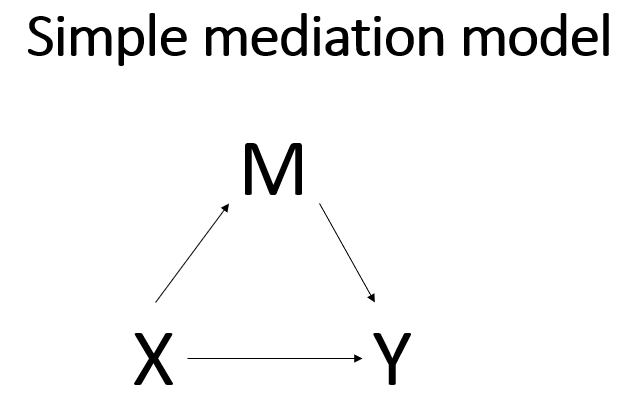 The path from X to M is called a
The path from M to Y is called b
The path from X to Y is called c’
Calculating the indirect and total effects
The indirect effect of X on Y through M is obtained by multiplying the a-path coefficient and b-path coefficient 
The total effect (called c) is the sum of the direct effect and the indirect effect: c = (a * b) + c’
When to use normal theory versus bootstrap?
Normal theory is OK for most of the tests of statistical significance
Bootstrap is usually necessary for the test of indirect effects
Indirect effect is the product of the a-path coefficient and the b-path coefficient
The sampling distribution of a product term is usually not normally distributed
Using standard errors based on normal theory may have lower than other approaches
Types of variables that can be used in PROCESS
The outcome and mediator must be continuous when using the PROCESS macro
PROCESS checks for this and will not run if these variables are not continuous 
The predictor may be continuous, binary or have multiple categories
Important:  Variable names should be eight characters or shorter!
Example dataset
The example dataset is hsbmediation 
Contains 200 observations from a fictional study 
Researchers randomly assigned participants to receive information about senior living facilities
The amount of detail given to participants ranged from a little to quite a lot along a continuous scale (called detail in the dataset) and is the predictor, or X
The mediator (M) was the feeling of the participants (the variable feeling in the dataset)
The outcome (Y) was a measure of opinion strength regarding a proposed change to a law regarding senior living facilities (opinion in the dataset)
Simple mediation model using the SPSS regression command
Regression 1: mediator (M) as outcome and single predictor (X)
regression dep = feeling /method = enter detail.
Regression 2: outcome (Y) as outcome and both mediator (M) and predictor (X) as predictors
regression dep = opinion /method = enter detail feeling.
The same model using PROCESS syntax
process y = opinion /x = detail /m = feeling /model = 4 /seed = 30802022.
 
Must include model number!  
The seed option allows the results to be exactly reproducible when the syntax is run more than once.  
Hayes recommends using the same seed for each analysis in your paper or research project
See the workshop webpage for a screenshot of point-and-click interface for this model
Output part 1
Run MATRIX procedure: 
 
***************** PROCESS Procedure for SPSS Version 4.0 ***************** 
 
          Written by Andrew F. Hayes, Ph.D.       www.afhayes.com 
    Documentation available in Hayes (2022). www.guilford.com/p/hayes3 
 
************************************************************************** 
Model  : 4                                                       Part 1
    Y  : opinion 
    X  : detail 
    M  : feeling 
 
Sample 
Size:  200 
 
Custom 
Seed:     30802022
Output part 1 continued
Check this before moving on!
Ensures clear communication between you and PROCESS
Output part 2
************************************************************************** 
OUTCOME VARIABLE:                                                Part 2 
 feeling 
 
Model Summary 
             R        R-sq            MSE                F            df1              df2              p 
      .5968      .3561    58.1387   109.5213     1.0000   198.0000      .0000 
 
Model 
                         coeff             se               t              p            LLCI           ULCI 
constant    23.9594     2.8057     8.5394      .0000    18.4265    29.4924 
detail              .5517       .0527    10.4652      .0000          .4477      .6557
Output part 2 continued
The mediator is used as the outcome
There is only one predictor, which is the variable specified as X
The coefficient of the mediator on the predictor is the a path
Output part 2 continued
A generic interpretation is that “… for two cases that are equal on M but differ by one unit on X, c’ is the estimated value of Y for the case with X = x minus the estimated value of Y for the case with X = x – 1.…the sign of c’ tells whether the case one unit higher on X is estimated to be higher (c’ = +) or lower (c’ = -) on Y. So a positive direct effect means that the case higher on X is estimated to be higher on Y, whereas a negative direct effect means that the case higher on X is estimated to be lower on Y.
Output part 2 continued
In the special case where X is dichotomous, with the two values of X differing by a single unit (e.g., X = 1 and X = 0), Y-hat can be interpreted as a group mean, …, meaning it estimates the difference between the two group means holding M constant. This is equivalent to what in analysis of covariance terms is called an adjusted mean difference” (page 85).
Output part 3
************************************************************************** 
OUTCOME VARIABLE:                                                Part 3  
 opinion 
 
Model Summary 
             R        R-sq           MSE                 F          df1              df2              p 
      .6865      .4712    61.5647    87.7772     2.0000   197.0000      .0000 
 
Model 
                      coeff              se               t              p          LLCI           ULCI 
constant     8.5575     3.3773     2.5338      .0121     1.8972    15.2178 
detail            .4237        .0676     6.2676      .0000       .2904         .5571 
feeling          .4115        .0731     5.6265      .0000       .2673         .5557
Output part 3 continued
Y is used as the outcome variable, and X and M are predictors
This output gives the b and c’ paths
The interpretation of b is the same as the interpretation of a, except that M is the antecedent instead of X, and Y is the outcome
“Two cases that differ by one unit on M but that are equal on X are estimated to differ by b units on Y” (page 86)
Output part 4
****************** DIRECT AND INDIRECT EFFECTS OF X ON Y ***************** 
 
Direct effect of X on Y                                          Part 4 
     Effect             se               t              p         LLCI        ULCI 
      .4237      .0676     6.2676      .0000      .2904      .5571 
 
Indirect effect(s) of X on Y: 
                  Effect     BootSE   BootLLCI   BootULCI 
feeling      .2270        .0480         .1348         .3224
Output part 4 continued
We see the direct effect and the indirect effect
The total effect is 0.6508 = 0.4237 + 0.2270 (with a little rounding error)
The indirect effect is simply a * b, or 0.5517*0.4115 = 0.2270
The CIs around this estimate are the bootstrapped CIs. Because they are bootstrapped CIs, the point estimate is not exactly in the center of the interval. 
Another definition of the indirect effect is ab = c – c’
“The indirect effect is the difference between the total effect of X on Y and the effect of X on Y controlling for M, the direct effect” (page 87).
Output part 5
*********************** ANALYSIS NOTES AND ERRORS ************************ 
 
Level of confidence for all confidence intervals in output:      Part 5  
  95.0000 
 
Number of bootstrap samples for percentile bootstrap confidence intervals: 
  5000 
 
------ END MATRIX -----
Output part 5 continued
Analysis notes and errors
Review this section for anything problematic
The notes in this output give the level of confidence for all CIs presented in the output and the number of bootstrap samples for those CIs that were bootstrapped. 
In PROCESS, the default number of bootstrap samples is 5000. 
This can be changed, usually to a higher number.
Diagram of simple mediation model with coefficients and standard errors
Question
Can you confirm the calculations for the indirect and total effects?
Answers
The indirect effect is the coefficient of the a path multiplied by the coefficient of the b path:0.5517*0.4115 = 0.2270
The total effect is the sum of direct effect and the indirect effect:  0.4237 + 0.2270 = 0.6507 (with a little rounding error)
The total effect is not in the output above, so let’s add the total subcommand to get that
The total subcommand
process y = opinion /x = detail /m = feeling /model = 4 /total = 1 /seed = 30802022.

Adds a new section to the output
Adds output to the top of part 4
Added output
************************** TOTAL EFFECT MODEL ****************************
OUTCOME VARIABLE:
 opinion

Model Summary
            R         R-sq           MSE                  F          df1              df2              p
      .6215      .3862    71.0973   124.6031     1.0000   198.0000      .0000

Model
                        coeff              se               t              p           LLCI          ULCI
constant    18.4162     3.1027     5.9355      .0000    12.2976    24.5348
detail              .6508        .0583  11.1626      .0000         .5358        .7657
Added output continued
************** TOTAL, DIRECT, AND INDIRECT EFFECTS OF X ON Y **************

Total effect of X on Y
      Effect           se                 t              p         LLCI       ULCI
      .6508      .0583    11.1626      .0000      .5358      .7657

Direct effect of X on Y
      Effect           se                t              p         LLCI       ULCI
      .4237      .0676     6.2676      .0000      .2904      .5571

Indirect effect(s) of X on Y:
                  Effect     BootSE   BootLLCI   BootULCI
feeling      .2270       .0480         .1348         .3224
The boot subcommand
See pages 99-109
Bootstrapping is the process of resampling the data many times (with replacement) to create a standard error and/or confidence interval
The boot = XXX optional subcommand can be used to change the number of bootstrapped samples used to calculate the standard error and confidence interval
Replace “XXX” with the desired number of samples 
The default is 5000
Let’s request 10000 bootstrapped samples
The boot subcommand continued
process y = opinion /x = detail /m = feeling /model = 4 /boot = 10000 /seed = 30802022.
Output
*********************** ANALYSIS NOTES AND ERRORS ************************

Level of confidence for all confidence intervals in output:
  95.0000

Number of bootstrap samples for percentile bootstrap confidence intervals:
  10000

------ END MATRIX -----
The bc subcommand
Biased-corrected bootstrapped confidence intervals can be requested with the subcommand bc = 1

process y = opinion /x = detail /m = feeling impact /total = 1 /model = 4 /seed = 30802022 /bc = 1.
Output
************** TOTAL, DIRECT, AND INDIRECT EFFECTS OF X ON Y ************** 
 
Total effect of X on Y 
       Effect              se                t                p          LLCI         ULCI 
     0.6508     0.0583    11.1626     0.0000     0.5358     0.7657 
 
Direct effect of X on Y 
       Effect             se                t               p          LLCI         ULCI 
     0.4213     0.0755     5.5825     0.0000     0.2724     0.5701 
 
Indirect effect(s) of X on Y: 
                   Effect     BootSE BootLLCI BootULCI 
TOTAL      0.2295     0.0619     0.1061     0.3515 
feeling     0.2260     0.0491     0.1351     0.3275 
impact     0.0035     0.0503    -0.0903     0.1058
Output continued
*********************** ANALYSIS NOTES AND ERRORS ************************ 
 
Level of confidence for all confidence intervals in output: 
  95.0000 
 
Number of bootstrap samples for bias-corrected bootstrap confidence intervals: 
  5000 
 
------ END MATRIX -----
Question
When presenting the results, should you use the original metric of the variables, or should the coefficients be standardized?
Answer
It depends!  (What other answer did you expect??)
If the original metrics of the variables are meaningful, then there may be no need to standardize the results
If the metrics of the variables are arbitrary, then perhaps standardizing is a good idea
Hayes’ comments
Hayes is careful to note that fully standardized results make sense only when all of the variables in the model are continuous. 
He warns against standardizing the coefficients of binary predictors, as this may not make much sense substantively. 
If you request standardized coefficients and have specified a binary predictor variable (X), you will get only partially standardized results. 
A note to this effect will be given in the final part of the output.
The stand subcommand
process y = opinion /x = detail /m = feeling /total = 1/ model = 4/ seed = 30802022 /stand = 1.

Output will be added to parts 2 through 5 of the output
Added output
**************************************************************************
OUTCOME VARIABLE:
 feeling


Standardized coefficients
                coeff
detail      .5968
Added output continued
**************************************************************************
OUTCOME VARIABLE:
 opinion

Standardized coefficients
            coeff
detail      .4047
feeling    .3633
Added output continued
************************** TOTAL EFFECT MODEL ****************************
OUTCOME VARIABLE:
 opinion

Standardized coefficients
                 coeff
detail      .6215
Added output continued
************** TOTAL, DIRECT, AND INDIRECT EFFECTS OF X ON Y **************

Total effect of X on Y
      Effect           se                t               p         LLCI         ULCI       c_cs
      .6508      .0583    11.1626      .0000      .5358      .7657      .6215

Direct effect of X on Y
      Effect           se               t               p       LLCI         ULCI        c'_cs
      .4237      .0676     6.2676      .0000      .2904      .5571      .4047

Indirect effect(s) of X on Y:
                 Effect    BootSE   BootLLCI   BootULCI
feeling     .2270      .0480        .1348         .3224

Completely standardized indirect effect(s) of X on Y:
                  Effect     BootSE   BootLLCI   BootULCI
feeling      .2168       .0432         .1302          .3016
The decimals subcommand
The decimals optional subcommand can be added to alter the number of decimal places shown in the output. 
Notice that the this change is using the type of format notation that would be used in SPSS to change the format of a numeric variable

process y = opinion /x = detail /m = feeling /model = 4 /seed = 30802022 /decimals = f10.2.
Do you have any questions?
Let’s take a short break
Let’s come back in five minutes
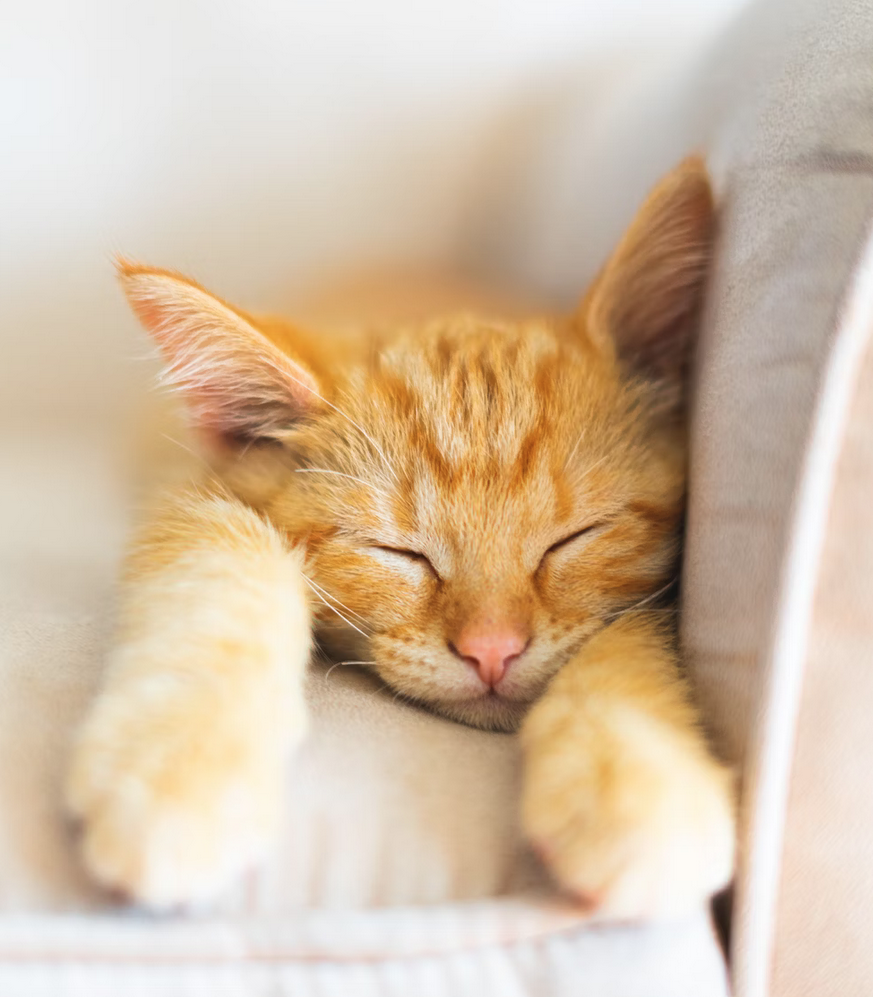 Simple mediation with a binary predictor
process y = opinion /x = detail2 /m = feeling /model = 4 /total = 1 /seed = 30802022.

Use the binary variable detail2 on the X subcommand rather than the continuous variable detail

Nothing about the interpretation changes when X is binary rather than continuous!
Diagram of simple mediation model with binary predictor with coefficients and standard errors
Add the stand option
process y = opinion /x = detail2 /m = feeling / model = 4 /total = 1 /seed = 30802022 /stand = 1.

What do you think will happen?
Output
************** TOTAL, DIRECT, AND INDIRECT EFFECTS OF X ON Y **************

Total effect of X on Y
       Effect              se               t               p         LLCI           ULCI         c_ps
    11.3792     1.2896     8.8239      .0000     8.8361    13.9223     1.0599

Direct effect of X on Y
     Effect              se                t              p          LLCI          ULCI      c'_ps
     6.0495     1.3967     4.3314      .0000     3.2951     8.8038      .5635

Indirect effect(s) of X on Y:
                  Effect     BootSE   BootLLCI   BootULCI
feeling     5.3298    1.0324       3.4409       7.4931

Partially standardized indirect effect(s) of X on Y:
                 Effect     BootSE   BootLLCI   BootULCI
feeling      .4964        .0893         .3305          .6767
Output continued
*********************** ANALYSIS NOTES AND ERRORS ************************

Level of confidence for all confidence intervals in output:
  95.0000

Number of bootstrap samples for percentile bootstrap confidence intervals:
  5000

NOTE: Standardized coefficients for dichotomous or multicategorical X are in
            partially standardized form.

------ END MATRIX -----
Simple mediation model with multicategorical predictor
A predictor (X) that has three levels (detail3)
Can be ordinal or nominal
The coding system matters!
PROCESS offers a few different ways to code the categories of the predictor variable
Indicator (AKA dummy) coding is most commonly used
Simple mediation model with multicategorical predictor continued
A multicategorical predictor must have between 3 and 9 levels
The mcx = 1 optional subcommand is included to tell PROCESS that the predictor (X) has more than two categories and to use indicator (AKA dummy) coding
PROCESS will make the dummy variables for you (but not add them to your dataset) - you do not need to create new variables
PROCESS offers four different types of coding for categorical predictors (discussed later)
Reference groups
We will use the lowest-numbered category as our reference group
The reference group cannot be changed in PROCESS
The lowest-numbered level will be used as the reference group (see page 595)
To change the reference group, you need to recode the variable in SPSS
Better to create a new variable and include value labels!!!
PROCESS syntax for multicategorical predictor
process y = opinion /x = detail3 /m = feeling /mcx = 1 /model = 4 /total = 1 /seed = 30802022.
Linking values to output
Run MATRIX procedure:

Model  : 4
    Y  : opinion
    X  : detail3
    M  : feeling

Sample
Size:  200

Custom
Seed:     30802022

Coding of categorical X variable for analysis:
  detail3      X1      X2
      .000    .000    .000
   1.000   1.000    .000
   2.000    .000   1.000
Output
**************************************************************************
OUTCOME VARIABLE:                                                
 feeling

Model Summary
              R        R-sq          MSE                 F           df1              df2             p
      .5607      .3143    62.2276    45.1572     2.0000   197.0000      .0000

Model
                         coeff             se                t               p           LLCI          ULCI
constant    45.5273     1.0637    42.8018       .0000    43.4296    47.6249
X1                 6.7527     1.4004       4.8220      .0000       3.9910      9.5144
X2               13.4727     1.4214       9.4785      .0000     10.6696    16.2758
Diagram of simple mediation model with multicategorical predictor with coefficients and standard errors
Relative effects
When there is more than one arrow from X to M, we have relative effects
When interpreting relative effects, remember which group of X is the reference group
The variable detail3 is coded 0, 1, 2
0 is the reference group
Interpretation of relative effects
The path for a1 is the mean of M1 – the mean of M0
The path for a2 is the mean of M2 – the mean of M0
The interpretation of the single coefficient from M to Y does not change even though there are multiple paths from X to M
Part 5 of the output gives the relative direct, relative indirect and relative total effects
Can you calculate the relative indirect and relative total effects by hand?
Let’s take a minute to try this!
Answers
The a1 path relative indirect effect: 6.7527*0.4771 = 3.2217 (with rounding error)
The a2 path relative indirect effect: 13.4727*0.4771 = 6.4278 (with rounding error)
The relative total effects, for the a1 path: 3.2217 + 4.3066 = 7.5283 (with rounding error). 
The relative total effects, for the a2 path: 6.4278 + 8.8965 = 15.3243 (with rounding error).
Omnibus tests
Omnibus (AKA multi-degree-of-freedom) tests of these effects are also provided in the output
These omnibus tests are used to determine if the overall effect is statistically significant
The omnibus tests should be included in the reporting of the results
Output
************** TOTAL, DIRECT, AND INDIRECT EFFECTS OF X ON Y ************** 
 
Relative total effects of X on Y: 
           Effect             se               t               p          LLCI           ULCI 
X1     7.5285     1.5823     4.7579     0.0000      4.4080     10.6490 
X2    15.3247     1.6061     9.5418     0.0000    12.1574    18.4920 
 
Omnibus test of total effect of X on Y: 
    R2-chng              F           df1             df2               p 
     0.3176    45.8501     2.0000   197.0000     0.0000 
---------- 
 
Relative direct effects of X on Y 
           Effect             se              t                p         LLCI         ULCI 
X1     4.3066     1.5205     2.8324     0.0051     1.3080     7.3052 
X2     8.8965     1.7612     5.0514     0.0000     5.4232    12.3698 
 
Omnibus test of direct effect of X on Y: 
    R2-chng              F           df1             df2               p 
     0.0735    12.8516     2.0000   196.0000     0.0000
Different coding systems
PROCESS has four choices for coding systems: 
Indicator (AKA dummy) (mcx = 1): compares each level to a single reference level
Sequential (mcx = 2): compares each level to the next highest level
Helmert (mcx = 3): compares each level of a categorical variable to the mean of the subsequent levels 
Effect (mcx = 4): ANOVA-style coding (using -1 and 1)
More useful when the levels have the same sample size
You should choose which coding system to use based on the comparisons you wish to make
See pages 594-597
Indicator coding
NOTE:  0 is the reference level
Sequential coding
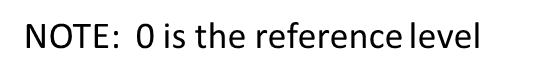 Helmert coding
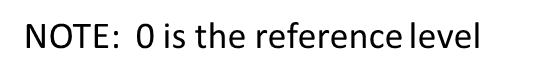 Effect coding
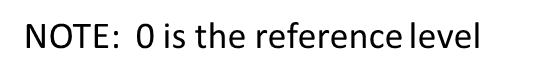 Custom coding
You can also use your own coding system
See pages 596-597 for an example
Omnibus tests, AKA multi-degree-of-freedom tests
The omnibus test will be the same regardless of which coding system you use
The values of the coefficients will be different, and the associated p-values may be different as well 
A coefficient may be statistically significant using one coding system and not statistically significant using a different coding system
Do you have any questions?
Simple mediation model with covariates
Covariates can be added to any mediation model
The covariates can be either continuous or binary
In our example, we include two covariates, one continuous (the variable ccovar) and one binary (the variable bcovar)
Notice that both covariates are added to both equations
This is necessary for the direct effect and indirect effect(s) to sum to the total effect!
Diagram of simple mediation model with two covariates
PROCESS syntax for simple mediation model with two covariates
process y = opinion /x = detail /m = feeling /model = 4 /total = 1 /cov = bcovar ccovar /seed = 30802022.
The output
Information about the covariates is included at the bottom of parts 2 through 4 of the output
The interpretation of the path coefficients is just the same as before, except that we now add "holding the covariates constant" to the discussion of the path coefficients
Output
************************************************************************** 
OUTCOME VARIABLE: 
 feeling 
 
Model Summary 
              R          R-sq           MSE                F            df1              df2               p 
     0.7253     0.5261    43.2323    72.5180     3.0000   196.0000     0.0000 
 
Model 
                         coeff              se               t               p           LLCI          ULCI 
constant    11.8957     2.8628     4.1552     0.0000     6.2497    17.5416 
detail            0.3252     0.0607     5.3551     0.0000     0.2055      0.4450 
bcovar          5.4434     0.9350     5.8218     0.0000     3.5994      7.2873 
ccovar           0.3975     0.0664     5.9858     0.0000     0.2665     0.5284
Output continued
**************************************************************************
OUTCOME VARIABLE:
 opinion

Model Summary
              R        R-sq          MSE                 F            df1              df2             p
      .6906      .4769    61.5242    44.4499     4.0000   195.0000      .0000

Model
                       coeff              se               t               p         LLCI          ULCI
constant     7.0291     3.5625     1.9731      .0499      .0032    14.0550
detail             .3697       .0776     4.7656      .0000      .2167        .5227
feeling           .3757       .0852     4.4097      .0000      .2077        .5438
bcovar          -.2341    1.2080      -.1938      .8466   -2.6165      2.1484
ccovar            .1209      .0862      1.4033      .1621    -.0490         .2908
Simple mediation model with two covariates
Simple mediation with covariates and robust standard errors
Robust standard errors often used when there is a question about meeting the assumption of homogeneity of variance
Some authors use them in all analyses, just assuming that there are always at least minor violations of homogeneity of variance
Simple mediation with covariates and robust standard errors continued
There are five different types of robust standard errors available, and they are numbered from 0 to 4
See slide in Subcommands section for definitions
Rarely much difference in the results when using the different types of robust standard errors
PROCESS syntax of a simple mediation model with covariates and robust standard errors
process y = opinion /x = detail /m = feeling /model = 4 /total = 1 /cov = bcovar ccovar /seed = 30802022 /hc = 4.
Output
**************************************************************************
OUTCOME VARIABLE:
 feeling

Model Summary
              R        R-sq          MSE       F(HC4)           df1              df2              p
      .7253      .5261    43.2323    97.9149     3.0000   196.0000      .0000

Model
                          coeff   se(HC4)              t               p         LLCI           ULCI
constant    11.8957     2.5967     4.5811      .0000     6.7746    17.0167
detail              .3252       .0593     5.4824      .0000        .2082        .4422
bcovar          5.4434       .9501     5.7293      .0000     3.5696      7.3171
ccovar             .3975       .0641     6.1967      .0000       .2710        .5240
Output continued
**************************************************************************
OUTCOME VARIABLE:
 opinion

Model Summary
              R        R-sq          MSE       F(HC4)            df1             df2              p
      .6906      .4769    61.5242    53.9715     4.0000   195.0000      .0000

Model
                        coeff     se(HC4)             t               p         LLCI         ULCI
constant     7.0291     3.4393     2.0437      .0423      .2460    13.8122
detail             .3697       .0761     4.8583      .0000      .2196         .5198
feeling           .3757       .0909     4.1347      .0001      .1965         .5550
bcovar          -.2341     1.1511      -.2033      .8391   -2.5043      2.0362
ccovar            .1209       .0926     1.3052      .1934     -.0618         .3036
Output continued
************************** TOTAL EFFECT MODEL ****************************
OUTCOME VARIABLE:
 opinion

Model Summary
              R        R-sq           MSE       F(HC4)           df1             df2              p
      .6517      .4248    67.3141    57.9148     3.0000   196.0000      .0000

Model
                         coeff    se(HC4)               t              p          LLCI           ULCI
constant    11.4989     3.5004     3.2850      .0012     4.5956    18.4021
detail              .4919       .0752     6.5396      .0000        .3436        .6402
bcovar          1.8113    1.1894     1.5228      .1294        -.5345     4.1571
ccovar             .2703      .0838     3.2255      .0015         .1050        .4355
Output continued
************** TOTAL, DIRECT, AND INDIRECT EFFECTS OF X ON Y **************

Total effect of X on Y
       Effect    se(HC4)               t               p       LLCI        ULCI
      .4919         .0752     6.5396      .0000      .3436      .6402

Direct effect of X on Y
      Effect   se(HC4)               t               p       LLCI         ULCI
      .3697       .0761     4.8583      .0000      .2196      .5198

Indirect effect(s) of X on Y:
                  Effect    BootSE   BootLLCI   BootULCI
feeling      .1222      .0356         .0580          .1965
Output continued
*********************** ANALYSIS NOTES AND ERRORS ************************

Level of confidence for all confidence intervals in output:
  95.0000

Number of bootstrap samples for percentile bootstrap confidence intervals:
  5000

NOTE: A heteroscedasticity consistent standard error and covariance matrix estimator was used.

------ END MATRIX -----
Multiple predictor variabls
The PROCESS macro only allows for a single predictor variable
If you want to have two or more predictor variables in your mediation model, you can “trick” PROCESS into including the additional predictor variables as covariates
Remember that predictors and covariates are the same thing (i.e., independent variables) in regression models
Question
Should you run separate models for each predictor, or should you run a single model that includes all of the predictors?
Answer
It depends!
Depends on each individual research situation
The research question to be addressed, the sample size, the number of tests that will results from each option (keeping an eye on the alpha inflation problem), etc.
Do you have any questions?
Let’s take a short break!
Parallel mediation
Two (or more) mediators, both of which are between the predictor and outcome
Have two sets of indirect effects: the indirect effect going through the first mediator, and the indirect effect going through the second mediator
In PROCESS, you simply add list all of the mediators in any order on the m subcommand and use model 4
Diagram of a parallel mediation model
PROCESS syntax for a parallel mediation model
process y = opinion /x = detail /m = feeling impact /total = 1 /model = 4 /seed = 30802022.
Diagram of parallel mediation model with coefficients and standard errors
Do you have any questions?
Serail mediation
The mediators are ordered between the predictor and the outcome
When specifying a serial mediation model, the order in which the mediators are listed on the m subcommand is important! 
The first mediator that you list is the first mediator in the model, the second mediator that you list is the second one in the model, and so on
PROCESS will allow up to six mediators in a single model, although there are few research situations (or datasets) that would allow for so many mediators
Diagram of a serial mediation model
PROCESS syntax for a serial mediation model
process y = opinion /x = detail /m = feeling impact /total = 1 /model = 6 /seed = 30802022.
Diagram of a serial mediation model with coefficients and standard errors
Comparing relative indirect effects
Use the contrast subcommand
Option 1: difference between specific indirect effects
Option 2: difference between the absolute values of specific indirect effects
More details can be found on page 591
Does not make sense with all models
The contrast subcommand
process y = opinion /x = detail /m = feeling impact /total = 1 /model = 6 /seed = 30802022 /contrast = 1.
Output
Indirect effect(s) of X on Y: 
                  Effect     BootSE   BootLLCI   BootULCI 
TOTAL     0.2295      0.0619      0.1076        0.3531 
Ind1        0.2260      0.0491      0.1317        0.3237 
Ind2        0.0025      0.0361     -0.0656        0.0760 
Ind3        0.0010      0.0148     -0.0255        0.0335 
(C1)         0.2235      0.0671      0.0895        0.3532 
(C2)         0.2250      0.0544      0.1190        0.3334 
(C3)         0.0015      0.0228     -0.0448        0.0488
Output continued
Specific indirect effect contrast definition(s): 
(C1)          Ind1      minus   Ind2 
(C2)          Ind1      minus   Ind3 
(C3)          Ind2      minus   Ind3 
 
Indirect effect key: 
Ind1   detail      ->    feeling      ->    opinion 
Ind2   detail      ->    impact      ->    opinion 
Ind3   detail      ->    feeling      ->    impact      ->    opinion
Do you have any questions?
What about missing data?
PROCESS does a listwise deletion of missing data
Currently no other options
PROCESS does not handle multiply imputed data!
What about power and sample size?
Usually explored with simulations
Not easy for several reasons
Little (if any) ready-to-use software
Usually need lots of data!
What to report
See pages 542-544 for a complete discussion
Report all path coefficients and either their standard errors or CIs
It is not important if these are statistically significant
The sign of the path coefficients is important (because they impact the indirect effect, which is what you care about)
Report both the direct and indirect effect, as well as CIs and p-values
Avoid using the Sobel test
Provide some information about the bootstrapping
Number of bootstrapped samples and type of bootstrap (e.g., percentile, bias corrected, etc.)
What to report continued
Be precise in the language used
Avoid “the indirect effect of M”
The effect of X on Y may go through M, but the quantity of interest is usually the indirect effect
No need to report percent mediated
The percent can exceed 100
The percent can be negative
See pages 148-151
Do not go through the Baron and Kenney “causal steps for mediation” as a precursor to the mediation analysis
Do you have any questions?
Some subcommands available in PROCESS
y: outcome variable (must be either continuous or binary)
x: predictor variable (may be continuous, binary or multicategorical)
m: mediator(s) (must be continuous)
w: first moderator
z: second moderator
Some subcommands available in PROCESS - continued
model: specify the model number (models numbers found in Appendix A of Introduction to Mediation, Moderation and Conditional Process Analysis: A Regression-based Approach, Third Edition by Andrew F. Hayes (2022) pages 621-649)
seed: allows user to set the seed so that analyses will replicate exactly
stand: = 1: gives standardized coefficients (or partially standardized coefficients if X is binary)
conf: allows user to set the confidence interval (default is 95% CIs)
cov: covariates to be included in all models (may be continuous or binary)
Some subcommands available in PROCESS - continued
boot: allows user to set the number of bootstrapped samples (default is 5000)
bc: = 1: requests bias-corrected bootstrapped standard errors and confidence intervals for indirect effects
modelbt: = 1: requests bootstrapped standard errors and confidence intervals for all model estimates
mc: = 1: requests Monte Carlo standard errors and confidence intervals for indirect effects
Some subcommands available in PROCESS - continued
hc = 0: HC0: Based on the original asymptotic or large sample robust, empirical, or “sandwich” estimator of the covariance matrix of the parameter estimates. The middle part of the sandwich contains squared OLS (ordinary least squares) or squared weighted WLS (weighted least squares) residuals.
hc = 1: HC1: A finite-sample modification of HC0, multiplying it by N/(N-p), where N is the sample size and p is the number of non-redundant parameters in the model.
hc = 2 HC2: A modification of HC0 that involves dividing the squared residual by 1-h, where h is the leverage for the case.
hc = 3: HC3: A modification of HC0 that approximates a jackknife estimator. Squared residuals are divided by the square of 1-h. This method is the default if ROBUST is specified without specifying a method.
hc = 4: HC4: A modification of HC0 that divides the squared residuals by 1-h to a power that varies according to h, N, and p, with an upper limit of 4. 
NOTE: These definitions are quoted from page 860 of the SPSS version 29 Command Syntax Reference.
Some subcommands available in PROCESS - continued
mcx: indicates that the X variable is multicategorical
mcw: indicates that the W variable is multicategorical
mcz: indicates that the Z variable is multicategorical
For all of the above
 = 1: indicator (AKA dummy) coding
= 2: sequential coding
= 3: Helmert coding
= 4: effect coding
Some subcommands available in PROCESS - continued
decimals: controls the number of decimal places shown in the output; use SPSS formats, such as f10.2 for two decimal places; the default is four.
longname: variable names should be eight characters or less. If the variable names are longer than eight characters, use longname = 1. However, PROCESS still only looks at the first eight characters of the variable name. This will be problematic if two or more variable names have the same first eight characters.
Some subcommands available in PROCESS - continued
total: adds the total effect to the output
normal: calculates the standard errors using normal theory (not recommended)
contrast: = 1: a test for the difference between their regression weights; = 2: a test for the difference of the absolute values of their regression weights, may be useful if you want to compare one positive indirect effect to a negative one in order to assess whether the positive one is (in absolute terms) significantly larger than the negative one
Some subcommands available in PROCESS - continued
matrices: = 1: shows the bmatrix
bmatrix: (FROM variables are columns, TO variables are rows) (BMATRIX: Paths freely estimated (1) and fixed to zero (0))
wmatrix: (paths moderated and not moderated by W) (FROM variables are columns, TO variables are rows)
zmatrix: (paths moderated and not moderated by Z) (FROM variables are columns, TO variables are rows)
Criteria for making causal claims
The criteria for making causal claims has changed greatly in the last 10-15 years. 
Gone are the days of Baron and Kenny and the causal steps approach.
Hayes provides a thoughtful explanation of why this method, that was so widely used for 20 years, is no longer acceptable. 
The work of Judea Pearl and Tyler VanderWeele have been very influential in this change. 
Most journals now consider all mediation models to be causal models.
A few considerations regarding causality
The predictor must precede the mediator which must precede the outcome in time. 
The cause must come before the effect. 
This means that cross-sectional data are usually inappropriate for mediation analysis, because all of the data (for X, M and Y) are collected at the same time, so there is no way to guarantee that the cause happened before the effect.
A few considerations regarding causality continued
Just because you used a particular variable as the mediator does not mean that it is the only mediator. 
Another variable might be the real mediator, and the variable you are using is just correlated with the real mediator. 
A variable that is not in your model, and maybe not even in your dataset, causes both the mediator and the outcome. 
When thinking about experiments and causality, most researchers immediately think of randomly assigning subjects to experimental groups or conditions; however, such assignment does not mean that mediator causes the outcome.
Causal assumptions to be assessed
In his paper Mediation Analysis:  A Practitioner’s Guide (2015), VanderWeele lists four assumptions that need to be assessed so that the direct and indirect effects are interpretable.
no confounding between X and Y
no confounding between M and Y
no confounding between X and M
no confounding between M and Y that is itself affected by X.
Any last questions??
Thank you!